МБОУ Покурская ОСШ
региональная акция
«Дни единого 
информационного 
пространства ЕГЭ в Югре в 2024 году»
Цель акции:
- просвещение граждан в части актуальных вопросов проведения государственной итоговой аттестации по образовательным программам среднего общего образования, единого государственного экзамена по учебным предметам, включая: просвещение граждан по процедурным вопросам организации ГИА, ЕГЭ по учебным предметам и приобретение опыта и формирование понимания у представителей родительской, педагогической, ученической общественности, способствующей снижению психологической напряженности и тревожности;
-упреждение нарушений в период прохождения обучающимися ГИА, в соответствии со статьей 59 ФЗ от 29 декабря 2012 года №273-ФЗ «Об образовании в Российской Федерации», приказом Департамента образования и науки ХМАО-Югры №10-П-742 от 15апреля 2024 года «Об организации проведения региональной акции «Дни единого информационного пространства ЕГЭ в Югре в 2024 году»
Нормативно-правовая база
Закон от 29.12.2012 г. №273-ФЗ (ст. 53,19,30) «Об образовании в РФ»
Приказ Минпросвещения России, Рособрнадзора № 232/552от 04.04.2023 г. «Об утверждении Порядка проведения государственной итоговой аттестации по образовательным программам среднего общего образования».
Приказ Минпросвещения России, Рособрнадзора № 232/551 от 04.04.2023 г. «Об утверждении Порядка проведения государственной итоговой аттестации по образовательным программам основного общего образования».
Приказ Минобрнауки от 05.10.2020 № 546 (с изменениями от 22.05.2023) «Об утверждении порядка заполнения, учета и выдачи аттестатов об основном общем и среднем образовании и их дубликатов (приказ ДОиМП от 15.11.2023 № 10-П-2858 «О порядке проведения итогового сочинения (изложения) в Ханты-Мансийском автономном округе – Югре в 2023/2024 учебном году» 
Приказ Рособрнадзора № 871 от 11.08.2022 г. «Об утверждении Порядка разработки, использования и хранения контрольных измерительных материалов при проведении государственной итоговой аттестации по образовательным программам основного общего образования и Порядка разработки, использования и хранения контрольных измерительных материалов при проведении государственной итоговой аттестации по образовательным программам среднего общего образования» 
Методические материалы, правила заполнения бланков ИС
Единый государственный экзамен (ЕГЭ) – это  основная форма государственной итоговой аттестации выпускников школ Российской Федерации
К прохождению ГИА допускаются учащиеся, не имеющие академической задолженности по всем предметам и имеющие допуск по итоговому сочинению
Обязательные предметы: русский язык и математика                            (если выпускник 11 класса намерен продолжить образование в высшем учебном заведении, то он должен сдать предметы по выбору в форме ЕГЭ: Литература,  Иностранный язык (английский, немецкий, французский, испанский, китайский), Физика, Химия, Биология, История, Обществознание, Информатика и ИКТ, География (сдать можно любое количество предметов из списка)
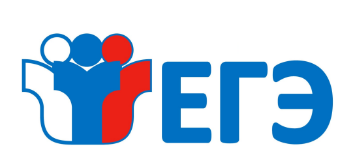 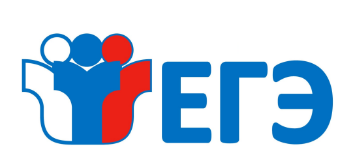 ЕГЭ-2024
Минимальное количество баллов, подтверждающее освоение образовательной программы среднего общего образования
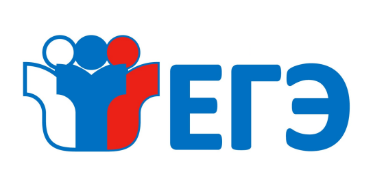 ЕГЭ-2024
Минимальное количество баллов, необходимое для поступления на обучение в ВУЗ
Минобрнауки России утвержден приказ от 13 августа 2021 № 753  «О внесении изменений в приказ Министерства науки и  высшего образования Российской Федерации  от 21 августа 2020 г. № 1076  «Об утверждении Порядка приема на обучение по образовательным  программам высшего образования – программам бакалавриата,  программам специалитета, программам магистратуры»  с правилами приема студентов в вузы.  
Утвержденный приказ вступил в силу  с 1 марта 2022 года  и действует до 1 сентября 2027 года
Дополнительные баллы при поступлении

Для поступления в самые популярные университеты страны, недостаточно официально установленных минимальных  баллов. 
Для зачисления на бюджет в таких ВУЗах не  достаточно и 100-бальных результатов. Борьба за бюджетные места разгорается между  обладателями золотых медалей и дополнительных баллов, которые можно получить за особые достижения  и победы в олимпиадах.

В 2024 году утверждены 6 достижений, за которые ВУЗы  могут давать поступающим дополнительные баллы:  идеальное сочинение;  медаль «За особые успехи в учении»;  диплом СПО с отличием;  портфолио с перечнем личных достижений; наличие золотого знака отличия ГТО;  участие в добровольческой (волонтерской) деятельности.
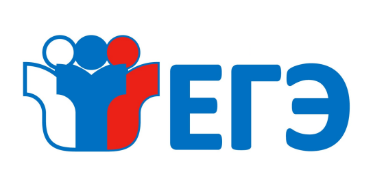 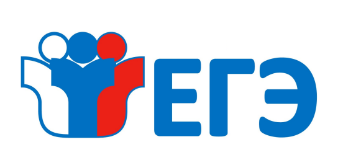 ЕГЭ-2024
Расписание ЕГЭ устанавливается 
на федеральном уровне 
Рособрнадзором
Подготовка к ЕГЭ
www.fipi.ru - Федеральный институт педагогических измерений
https://ege.sdamgia.ru/
ege.edu.ru	- Официальный информационный  ЕГЭ
obrnadzor.gov.ru - Федеральная служба по надзору в сфере	образования и науки
www.rustest.ru - Официальный сайт Федерального центра  Тестирования
mon.gov.ru - Министерство образования и науки  Российской Федерации
Официальный сайт МБОУ Покурская школа
Стенд в школе «Тебе, выпускник!»
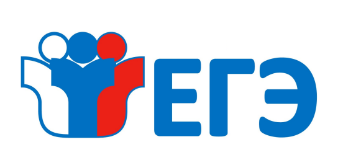 Безопасность проведения ЕГЭ
Обеспечение информационной безопасности ЕГЭ и  избежание утечек контрольно-измерительных материалов
Видеонаблюдение 
100% online   - ЕГЭ
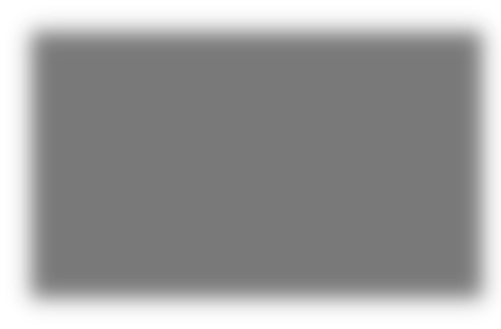 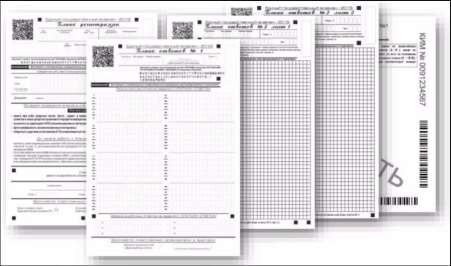 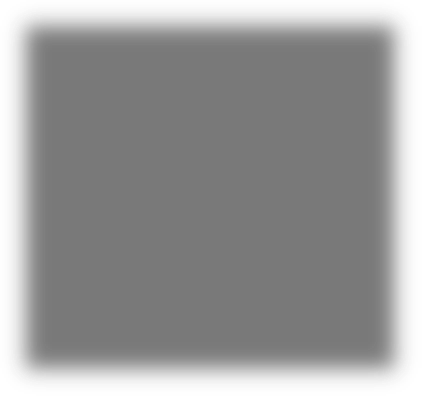 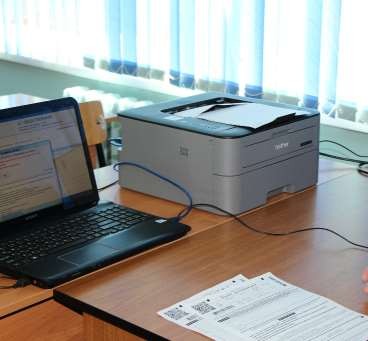 Печать КИМ    в аудиториях ППЭ (ЕГЭ)
ППЭ оснащается  средствами подавления сигналов сотовой связи
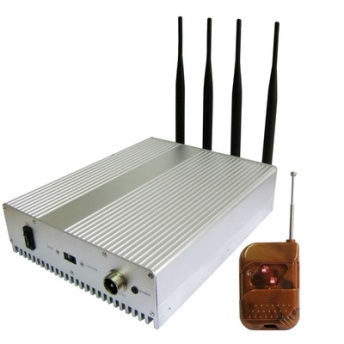 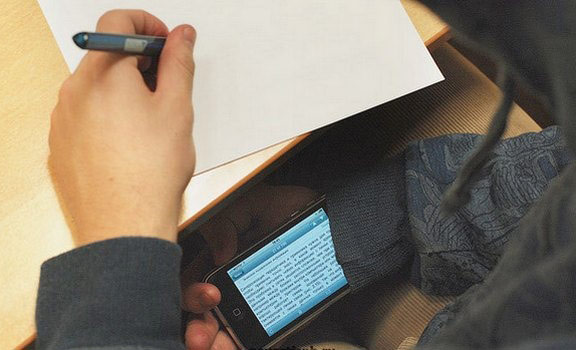 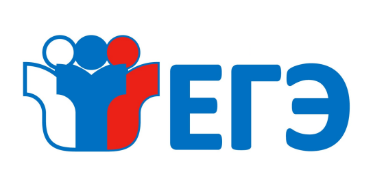 В день проведения экзамена на территории пункта проведения экзамена могут находиться только:
- Руководитель и организаторы ППЭ
- Член ГЭК
- Руководитель ОУ
- Сотрудник охраны порядка
- Медицинский работник
- Общественные наблюдатели
- Технические специалисты
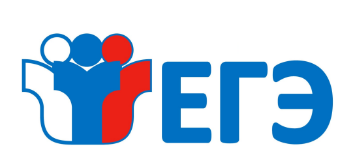 В день проведения экзамена:
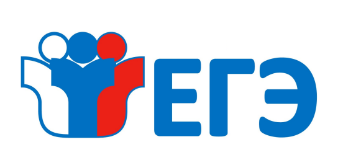 Участникам экзамена 
разрешено:
черная гелевая или  капиллярная ручка
документ, удостоверяющий личность

запрещается:
иметь при себе лишние вещи и документы;
средства связи, электронно-вычислительную технику,  фото-, аудио и видеоаппаратуру, справочные
материалы, письменные заметки и иные средства  хранения и передачи информации;
выносить из аудиторий и ППЭ ЭМ на бумажном или  электронном носителях (за исключением случая  перехода из аудитории подготовки в аудиторию
проведения при проведении экзамена по иностранным  языкам раздел «Говорение»),
фотографировать или переписывать задания ЭМ;
нельзя общаться друг с другом, свободно перемещаться по аудитории, иметь средства связи, электронно-вычислительную аппаратуру, фото-, аудио- и видеоаппаратуру, смарт-часы, справочные материалы, письменные заметки и иные средства хранения и передачи информации.
Участники ЕГЭ имеют право на:

*выход из аудитории по уважительной причине (в этом случае все экзаменационные материалы оставляются на парте в аудитории); 
* на досрочную сдачу экзаменационных материалов;

 *прервать экзамен по уважительной причине (состояние здоровья). В таком случае участник экзамена обязан обратиться к дежурному медицинскому сотруднику, который зафиксирует в протоколе причину досрочной сдачи экзаменационных материалов. Организатор в протоколе делает отметку: «Не закончил экзамен по уважительной причине»
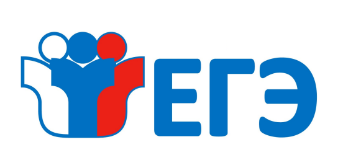 Лица, допустившие нарушение устанавливаемого порядка проведения ГИА, удаляются с экзамена!
Пересдача возможна ТОЛЬКО через год!
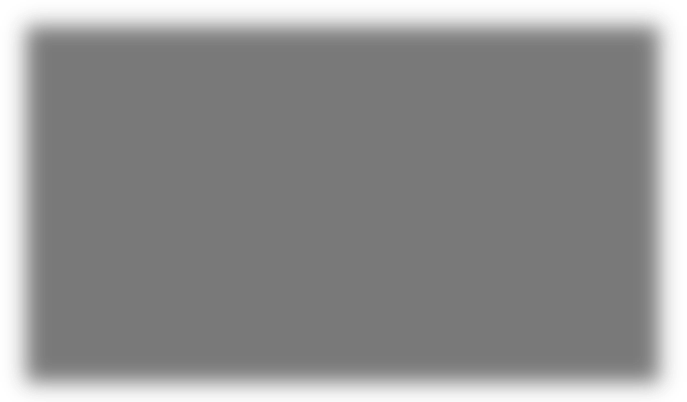 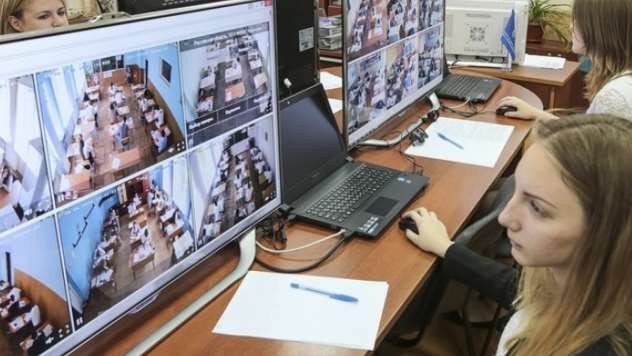 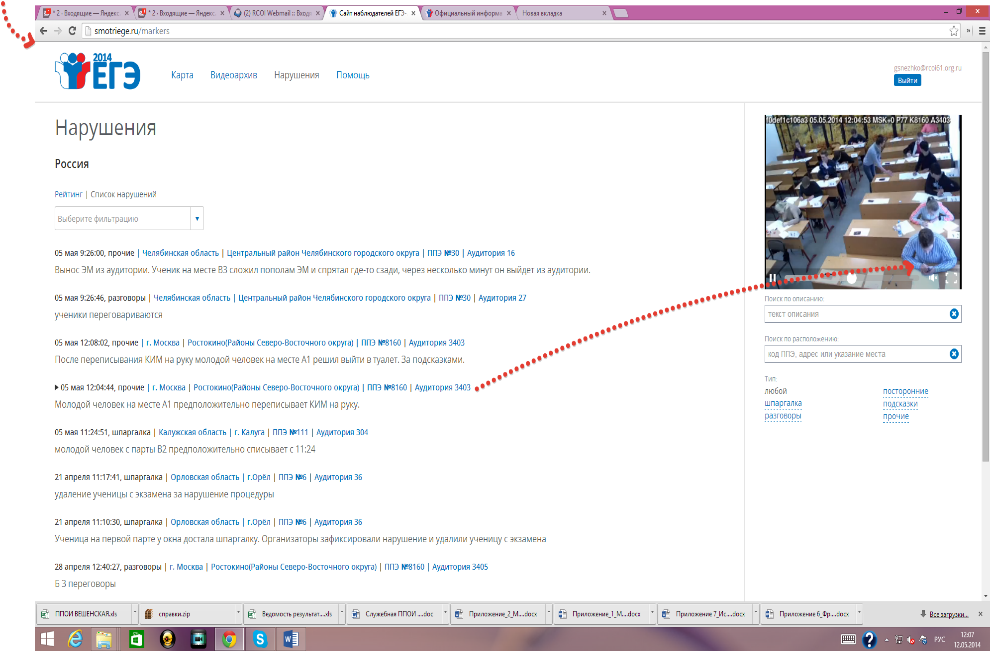 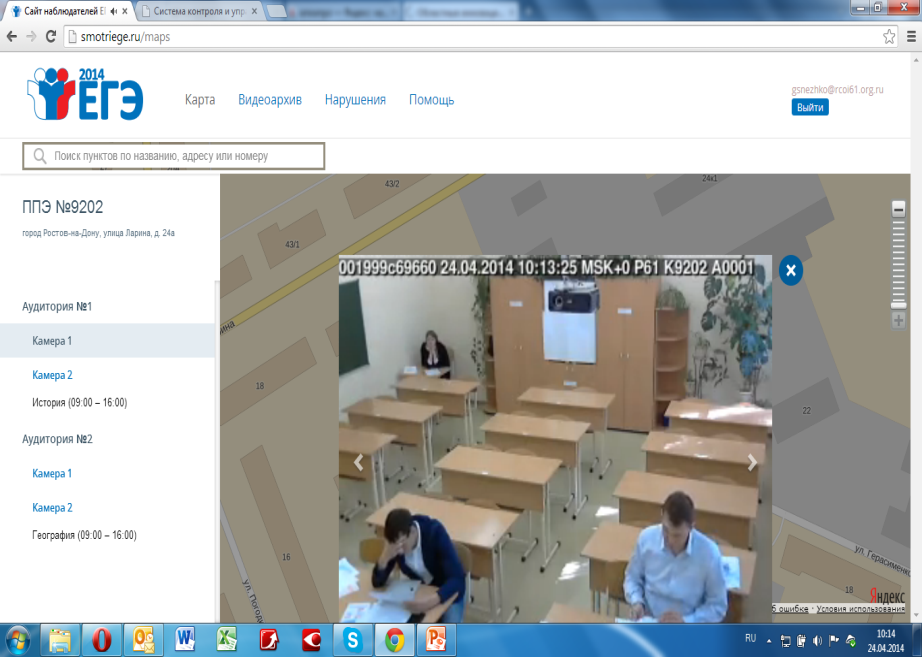 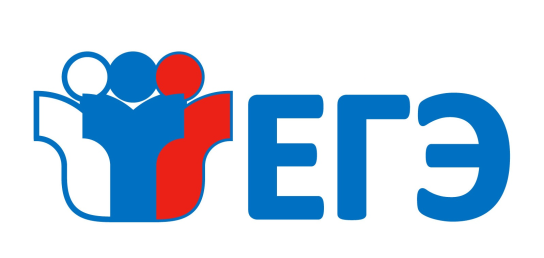 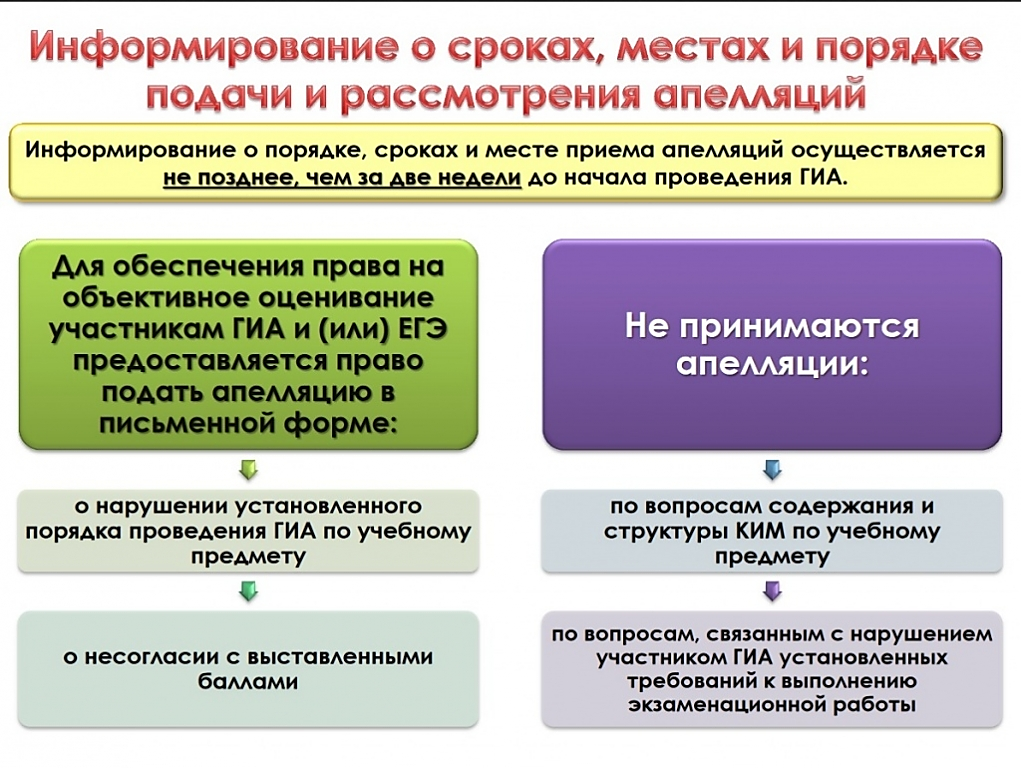 Прием и рассмотрение апелляций
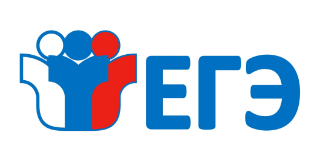 https://checkege.rustest.ru/
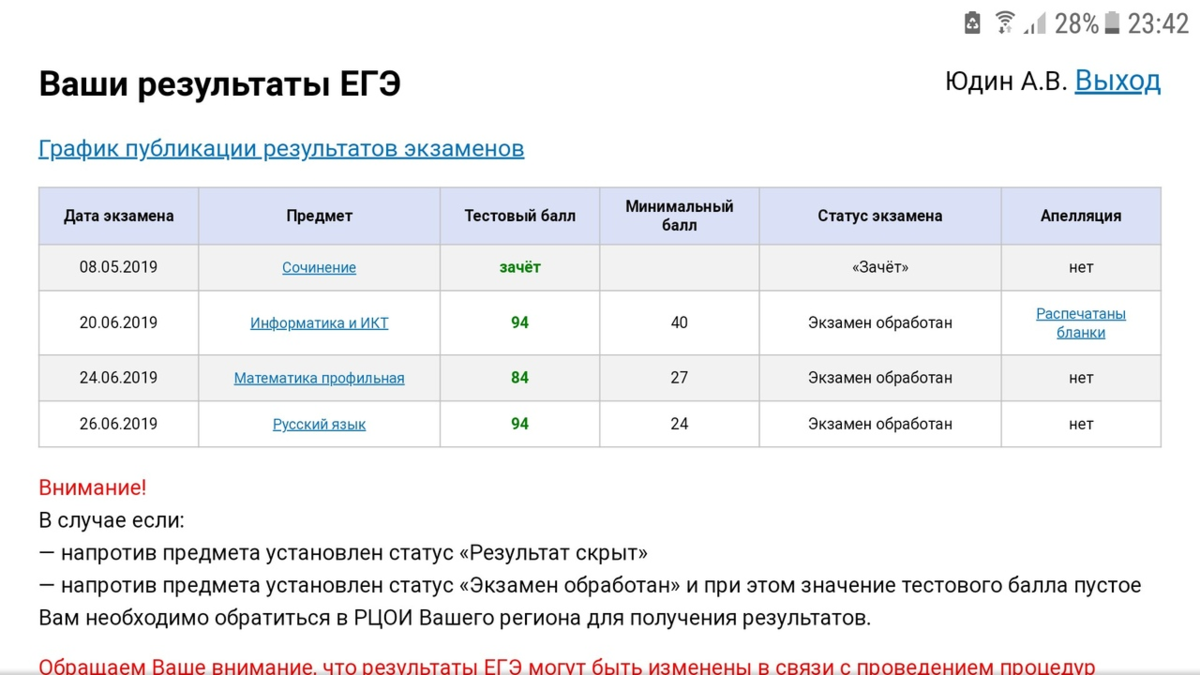 http://check.ege.edu.ru/
18
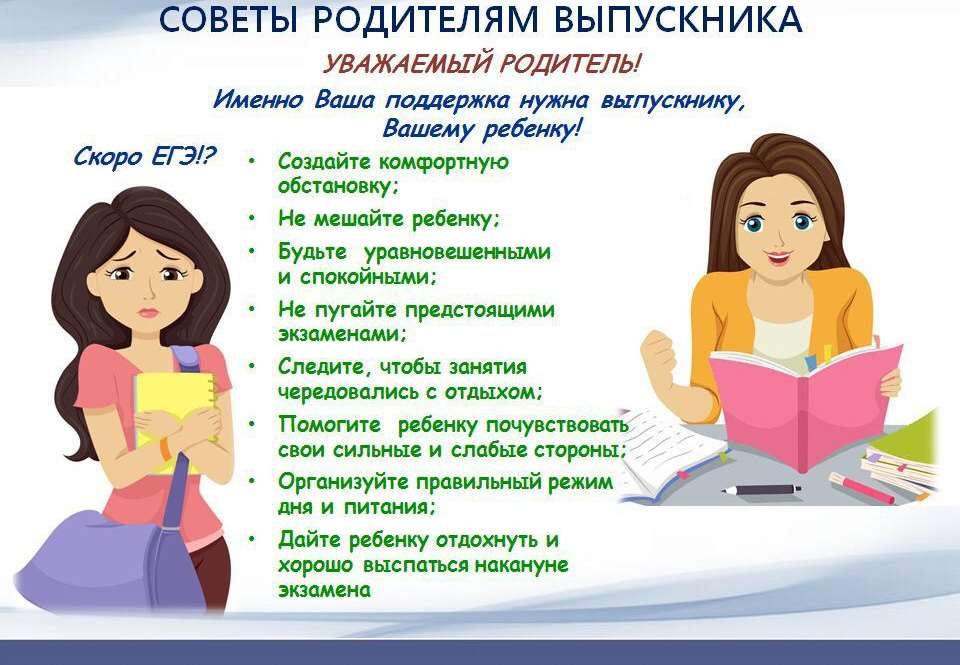 ПСИХОЛОГИЧЕСКИЕ РЕКОМЕНДАЦИИ РОДИТЕЛЯМ ВЫПУСКНИКОВ
Рекомендация 1.  «Душевный покой»

Старайтесь выражать уверенность в его силах, не пугайте провалом
Старайтесь регулировать свое волнение и не переносить его на ребенка
Выражайте своему ребенку готовность помочь и помогайте в различных вопросах подготовки Рекомендация 2.  «Физическое здоровье»

Не нагнетайте атмосферу накануне экзаменов
Повышайте уверенность у ребёнка
Наблюдайте за его самочувствием
Контролируйте режим подготовки ребёнка, не допускайте перегрузок. Организуйте прогулки на свежем воздухе
Обратите внимание на питание ребёнка. Такие продукты, как рыба, творог, орехи, курага т.д. стимулируют работу головного мозга
А что говорят выпускники прошлых лет, получившие высокий результат при прохождении ГИА?
Смотрите в видео!